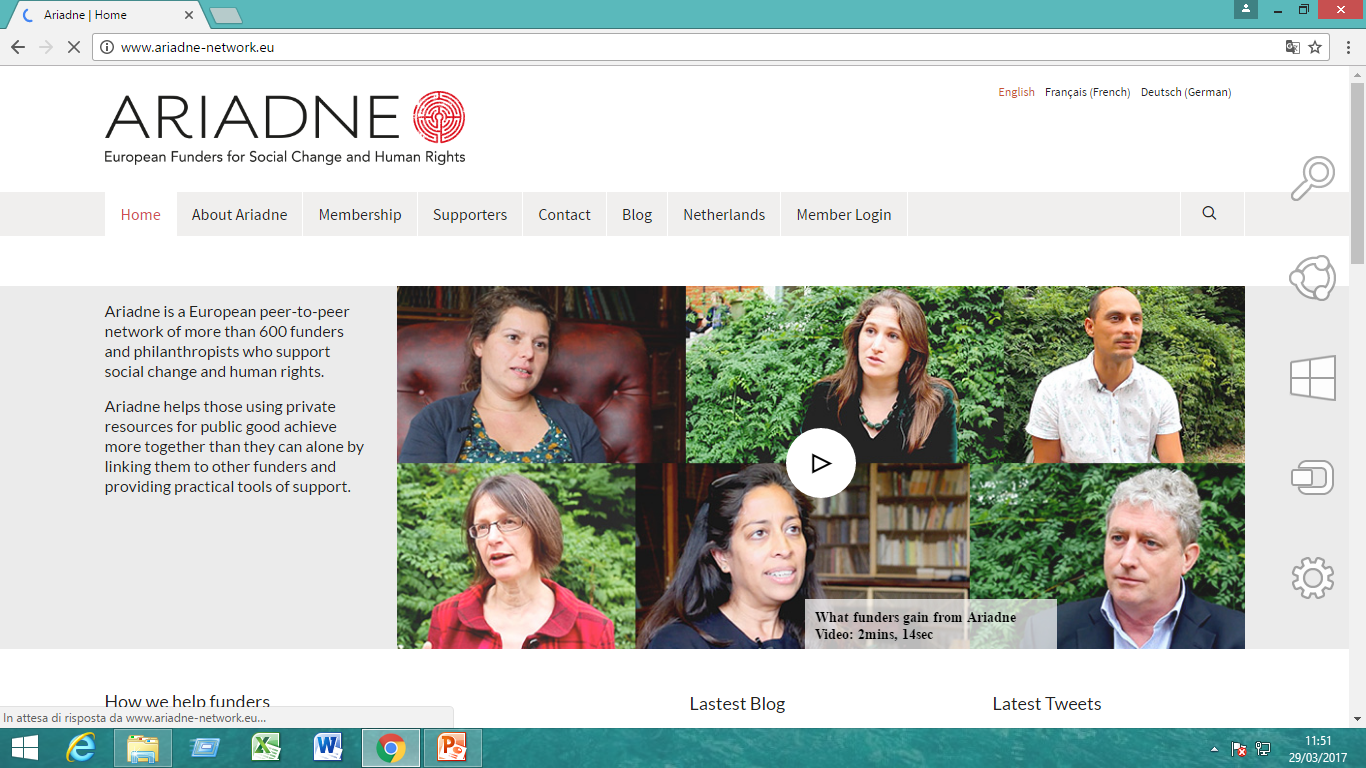 6 APRIL 2017
Better Health for Migrant Women
Why and How funders could make the difference
Chiara Benedetto
MD, PhD, FRCOG, FCNGOF, FEBCOG
[Speaker Notes: Rivedere logo con + contrasto]
MIGRANT women may belong to various subgroups, 
often with differing health needs and barriers to health
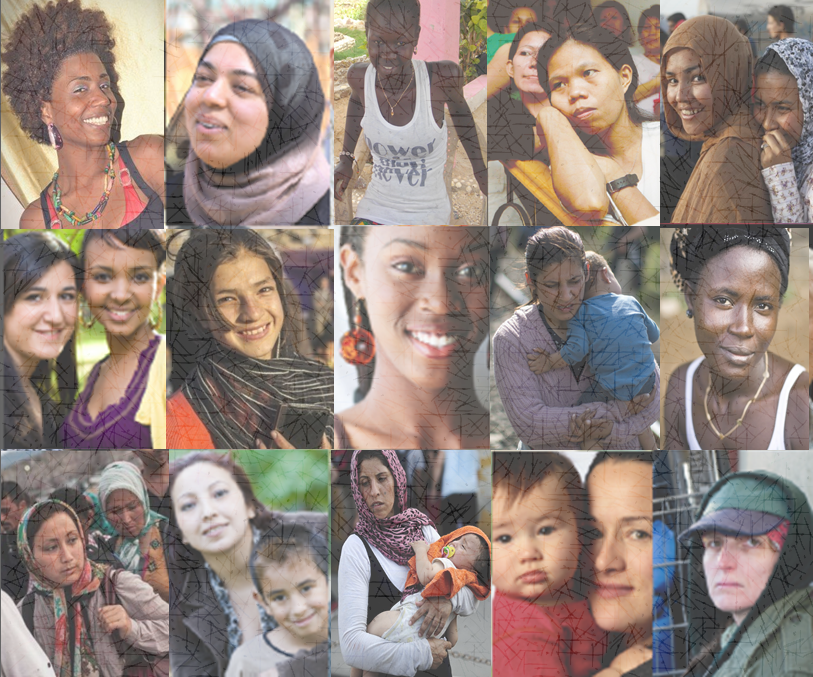 Migrant mortality rate in Europe
Ikram et al  Eur J Epidemiol 2016
Denmark, England-Wales, France
Netherlands, Scotland, Spain
REGION OF ORIGIN
MORTALITY RATE RATIOS IN WOMEN
Adjusted for age and country of destination
Local-born population
reference
+
0.5
Eastern Europe
%
-
3
Caribbean
-
44
Other Latin American countries
-
7
South Asia
-
24
East Asia
+
19
North Africa
Sub-Saharan Africa
+
34
-
Turkey
0.4
[Speaker Notes: Allineare I + E I – (SIN) E I NUMERI TUTTI A DESTRA]
Migrant mortality rate in Europe
Ikram et al  Eur J Epidemiol 2016
Denmark, England-Wales, France
Netherlands, Scotland, Spain
REGION OF ORIGIN
MORTALITY RATE RATIOS IN WOMEN
Adjusted for age and country of destination
Local-born population
reference
+
0.5
Eastern Europe
%
-
3
Caribbean
-
44
Other Latin American countries
-
7
South Asia
-
24
East Asia
+
19
North Africa
Sub-Saharan Africa
+
34
-
Turkey
0.4
HEALTHY-MIGRANT EFFECT     Selective migration of healthy  individuals
SALMON BIAS     Remigration of elder and unhealthy immigrants to native countries
[Speaker Notes: Allineare I + E I – (SIN) E I NUMERI TUTTI A DESTRA]
Migrant mortality rate in Europe
Ikram et al  Eur J Epidemiol 2016
Denmark, England-Wales, France
Netherlands, Scotland, Spain
REGION OF ORIGIN
MORTALITY RATE RATIOS IN WOMEN
Adjusted for age and country of destination
Local-born population
reference
+
0.5
Eastern Europe
%
-
3
Caribbean
-
44
Other Latin American countries
-
7
South Asia
-
24
East Asia
+
19
North Africa
Sub-Saharan Africa
+
34
-
Turkey
0.4
Maternal mortality and gender-based violence
VULNERABLE POPULATION
Possibile reasons:
[Speaker Notes: Allineare I + E I – (SIN) E I NUMERI TUTTI A DESTRA]
Migrant mortality rate in Europe
Ikram et al  Eur J Epidemiol 2016
Denmark, England-Wales, France
Netherlands, Scotland, Spain
Age-adjusted mortality rate ratios (MRR) in women BY REGION of ORIGIN and COUNTRY of DESTINATION, 
with local-born as  the reference population
Local-born
Local-born
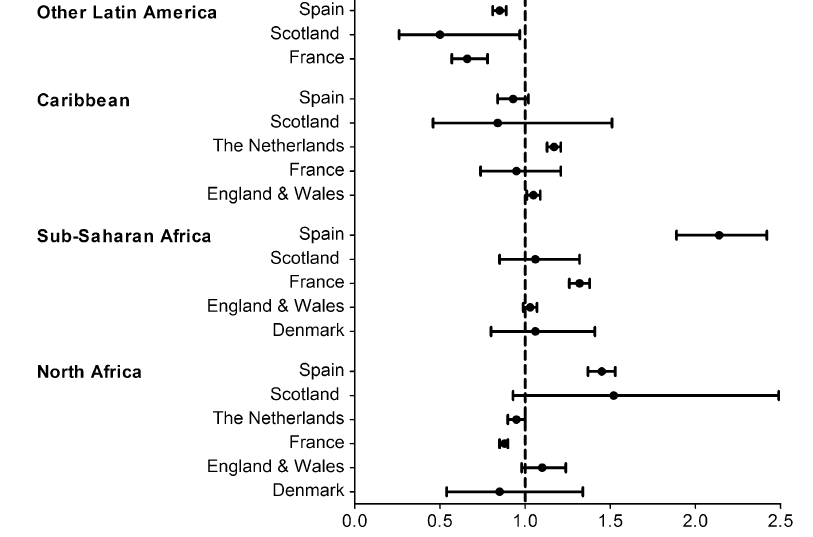 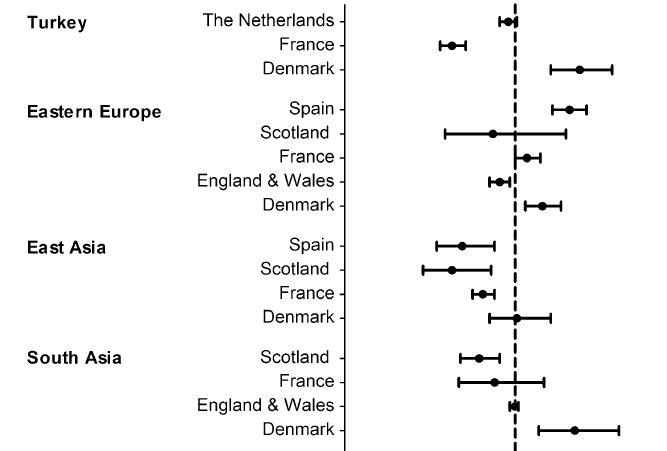 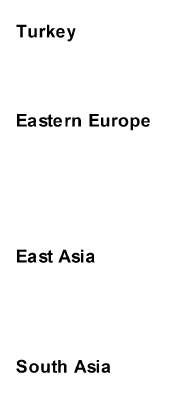 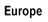 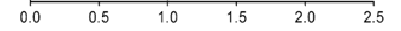 MRR- Women (95% CI)
MRR- Women (95% CI)
Migrant mortality rate in Europe
Ikram et al  Eur J Epidemiol 2016
Denmark, England-Wales, France
Netherlands, Scotland, Spain
Age-adjusted mortality rate ratios (MRR) in women BY REGION of ORIGIN and COUNTRY of DESTINATION, 
with local-born as  the reference population
Local-born
Local-born
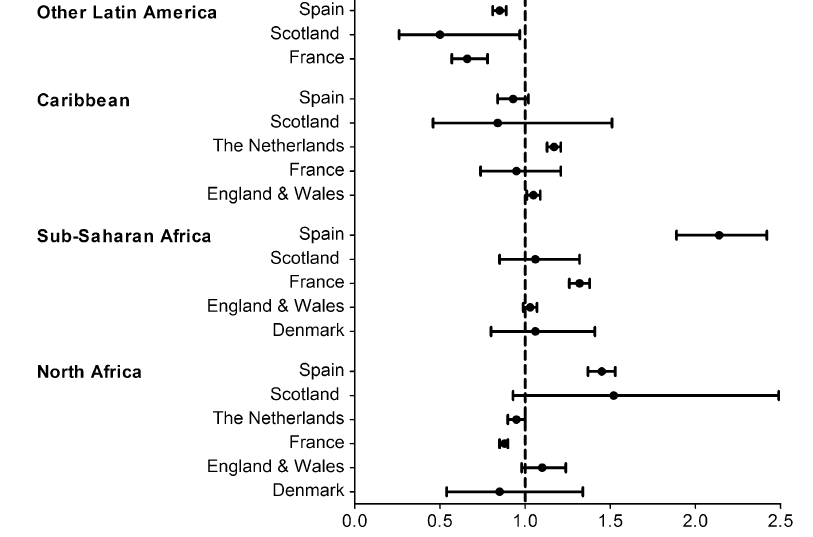 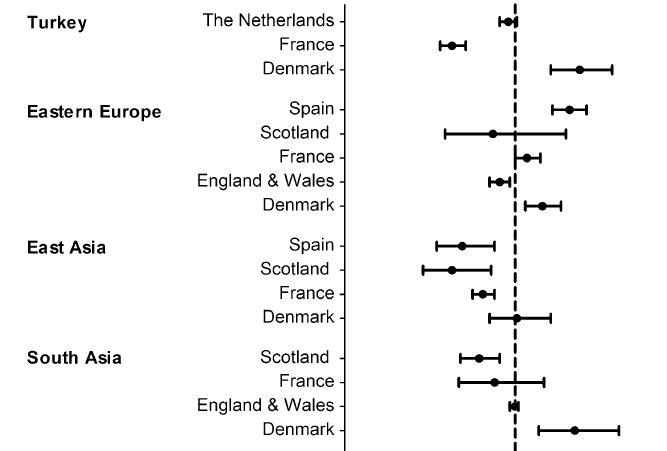 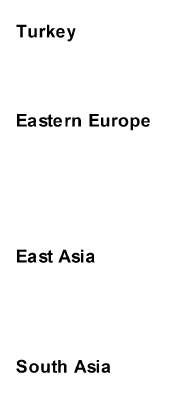 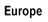 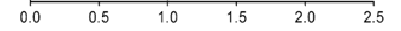 MRR- Women (95% CI)
MRR- Women (95% CI)
[Speaker Notes: Sottolineare stati]
Migrant mortality rate in Europe
Ikram et al  Eur J Epidemiol 2016
Denmark, England-Wales, France
Netherlands, Scotland, Spain
Age-adjusted mortality rate ratios (MRR) in women BY REGION of ORIGIN and COUNTRY of DESTINATION, 
with local-born as  the reference population
Such cross-country differences may reflect differences in the composition of that specific migrant population.
Local-born
Local-born
Local-born
Local-born
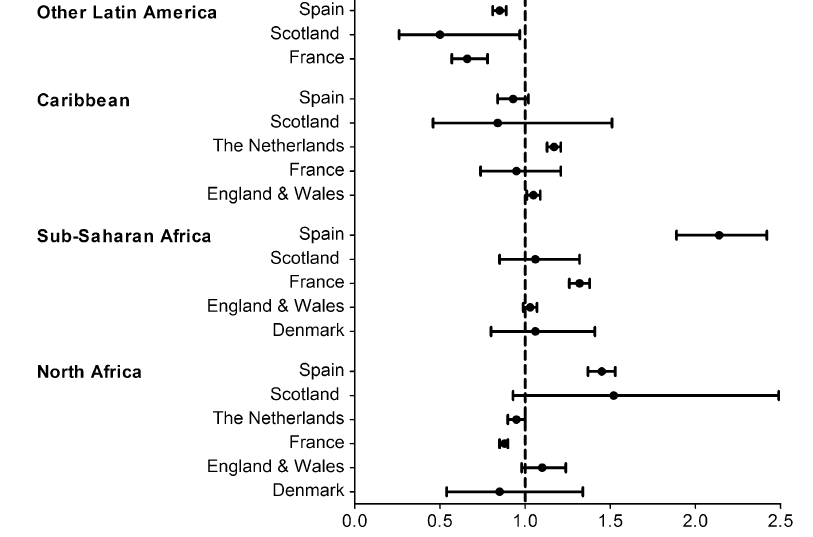 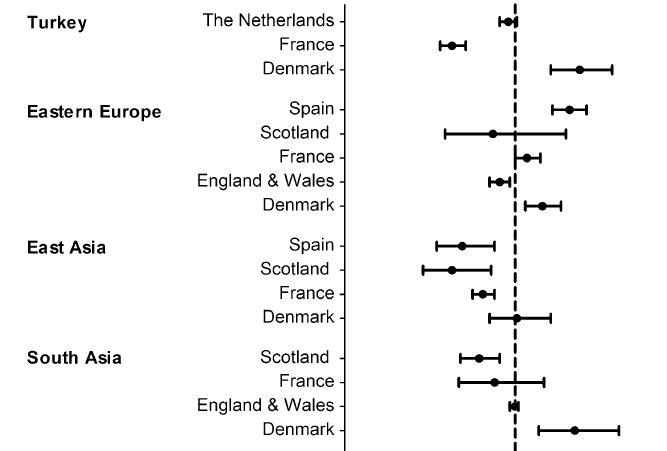 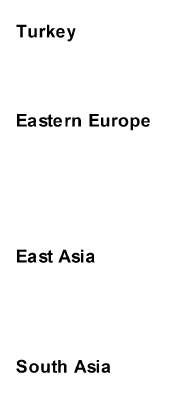 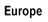 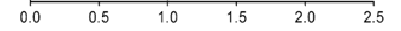 MRR- Women (95% CI)
MRR- Women (95% CI)
[Speaker Notes: Sottolineare stati]
Migrant mortality rate in Europe
Ikram et al  Eur J Epidemiol 2016
Denmark, England-Wales, France
Netherlands, Scotland, Spain
Age-adjusted mortality rate ratios (MRR) in women BY REGION of ORIGIN and COUNTRY of DESTINATION, 
with local-born as  the reference population
Such cross-country differences may reflect differences in the composition of that specific migrant population.
Local-born
Local-born
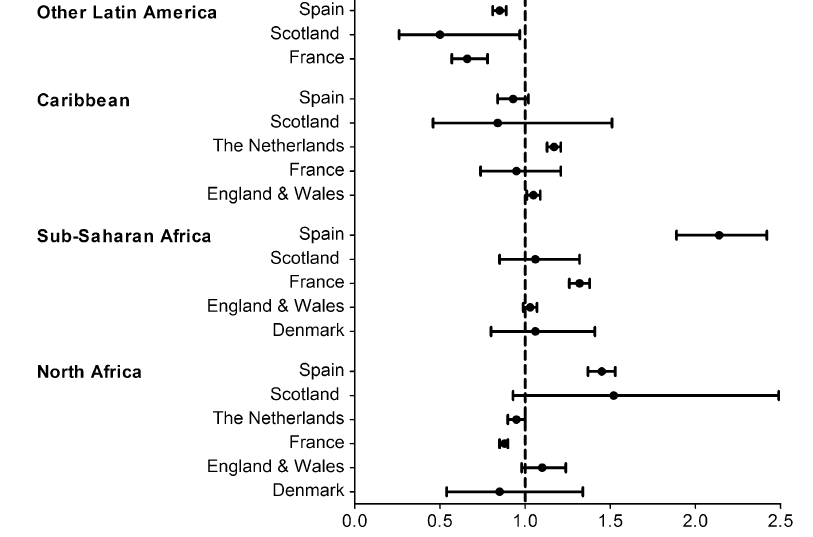 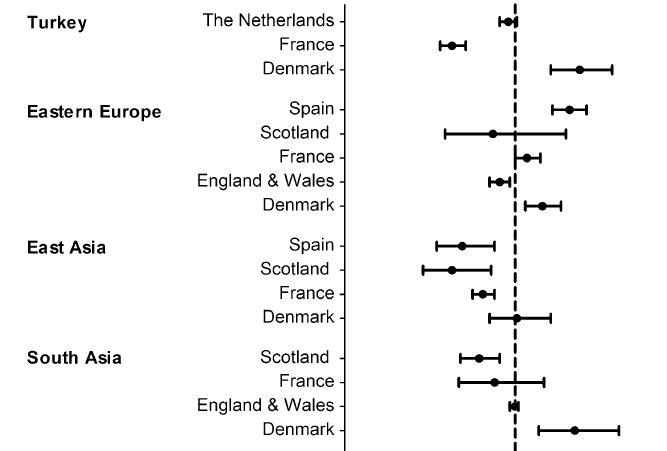 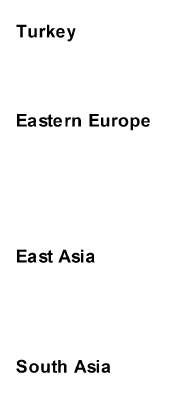 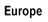 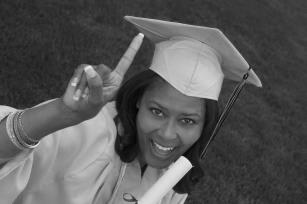 For example, 
MOST MIGRANTS FROM SUB-SAHARAN AFRICA 
residing in England and Wales, arrived as students, or as highly-skilled migrants, 
whilst those living in Spain, entered Europe as refugees.
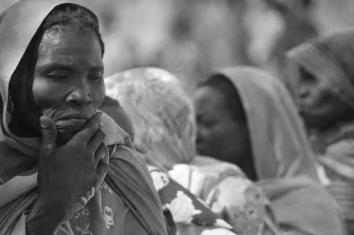 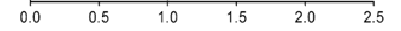 MRR- Women (95% CI)
MRR- Women (95% CI)
[Speaker Notes: Sottolineare stati]
Migrant mortality in Europe
Ikram et al  Eur J Epidemiol 2016
Denmark, England-Wales, France
Netherlands, Scotland, Spain
BY CAUSE of DEATH
Compared to the local-born populations, mortality due to 
infectious diseases, mainly tuberculosis and HIV/AIDS, is higher 
for most migrant populations, as is homicide.
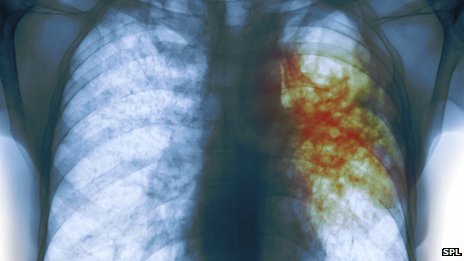 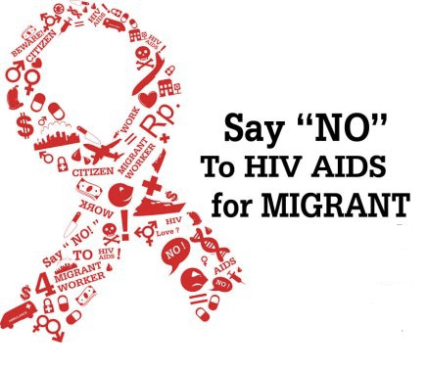 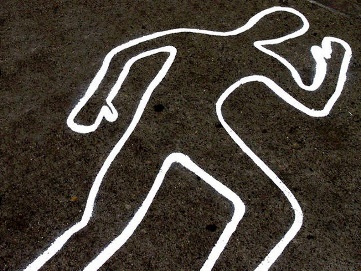 [Speaker Notes: Immagine philadeplhia]
Sexual and Reproductive Health
Sexual Violence
Sexually transmitted infection
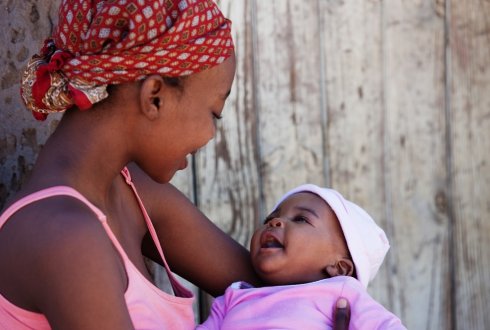 Contraception
Maternal and Infant Health
[Speaker Notes: Diapo passaggio scalette? STI  Sexual violence Access to contraception Abortion Maternal and infant health]
Sexual violence
Migrants of reproductive age in the WHO European Region are twice to three times 
more at risk of sexual violence than the general population, with migration-related professionals, other nationals in migration centres and workplace superiors accounting for 
up to 25% of the perpetrators
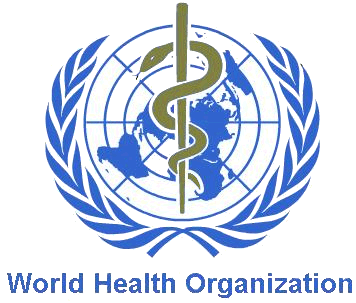 HEALTH EVIDENCE NETWORK SYNTHESIS REPORT 45 (2016)
“Migrants in Transit”
Sub-Saharan migrant women in transit from Morocco to Europe were interviewed: 45% of them reported cases of sexual violence, predominantly gang rape and/or sexual exploitation.
Keygnaert et al  Globalization and Heath 2014
Sexual violence
“They took  us to an olive tree field, 
so they could do whatever they 
wanted with us. They raped us. They 
were seven. We were six girls, so you 
can imagine….”
Beyoncé, a 23 yr-old from Cameroun
Agnès, a 28 yr-old from Rwanda
“He brought me to this man who gave me water, food  and a shower. Then he told me that he  helped many migrants, but that I would need to work like the others. I asked what I would do: he told me to be a prostitute and he would take the money.”
“Migrants in Transit”
Sub-Saharan migrant women in transit from Morocco to Europe were interviewed: 45% of them reported cases of sexual violence predominantly gang rape and/or sexual exploitation.
Keygnaert et al  Globalization and Heath 2014
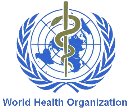 Sexually transmitted infections
http://www.who.org
Adult HIV prevalence (1-49 years), 2015 by WHO region
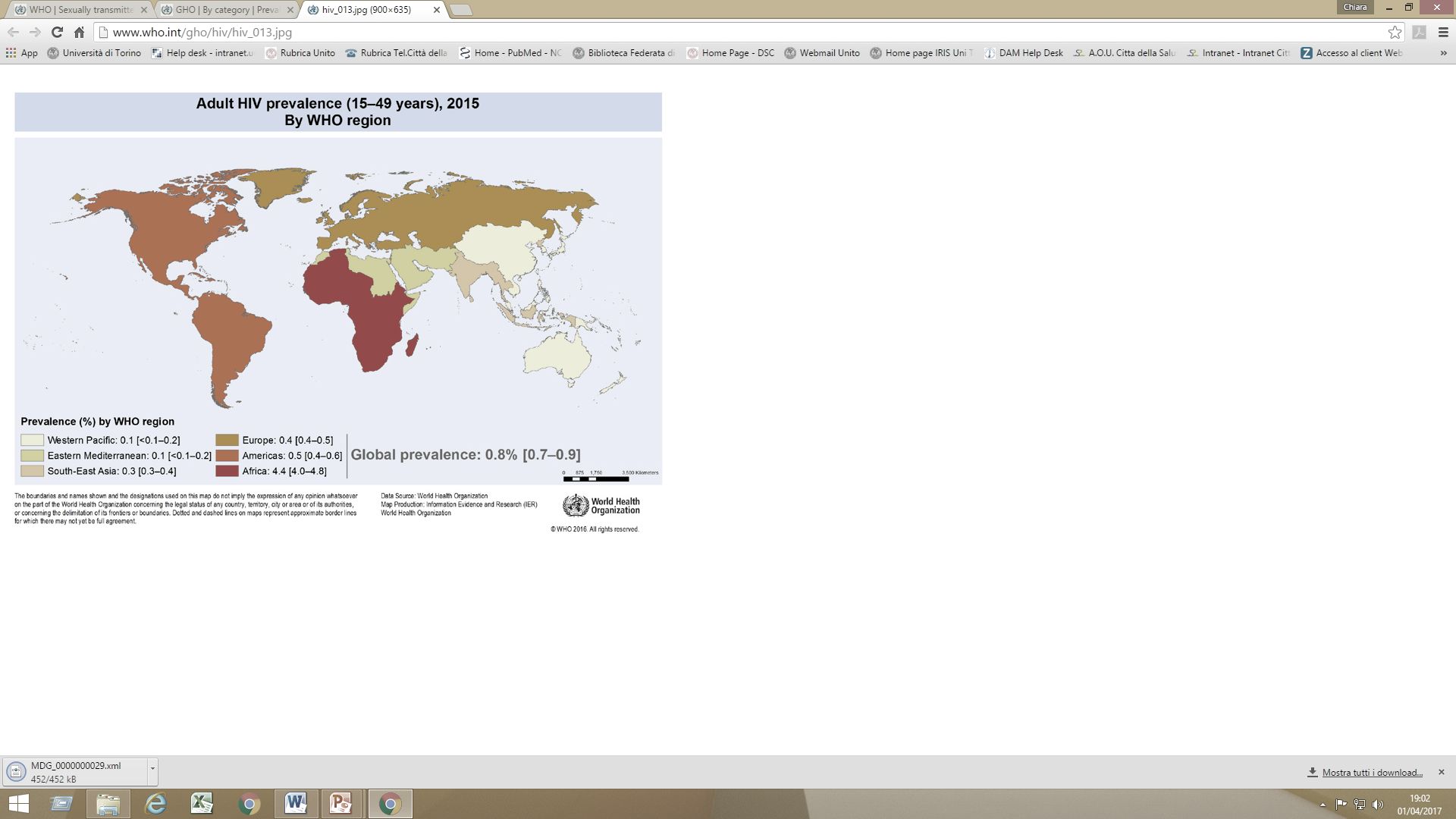 Sexually transmitted infections
http://www.who.int/mediacentre/factsheets/fs110/en/index.html
http://www.bashh.org
All sexually active individuals who are from COUNTRIES with a HIV RATE of >1% 
should be offered a FULL SEXUAL HEALTH ASSESSMENT.
A high HIV rate in a country can be taken as an indicator of likely high rates of other sexually transmitted infections as well.
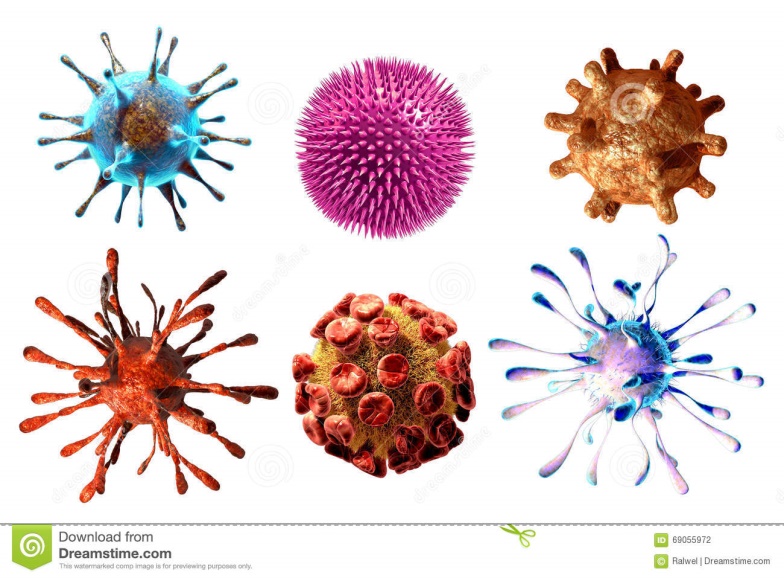 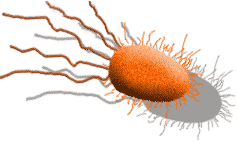 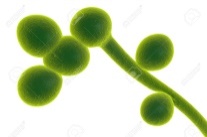 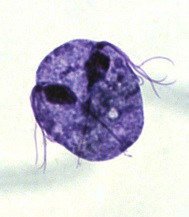 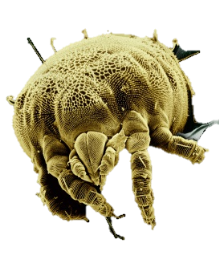 [Speaker Notes: Aggiustare testo]
Sexually transmitted infections
http://www.who.int/mediacentre/factsheets/fs110/en/index.html
http://www.bashh.org
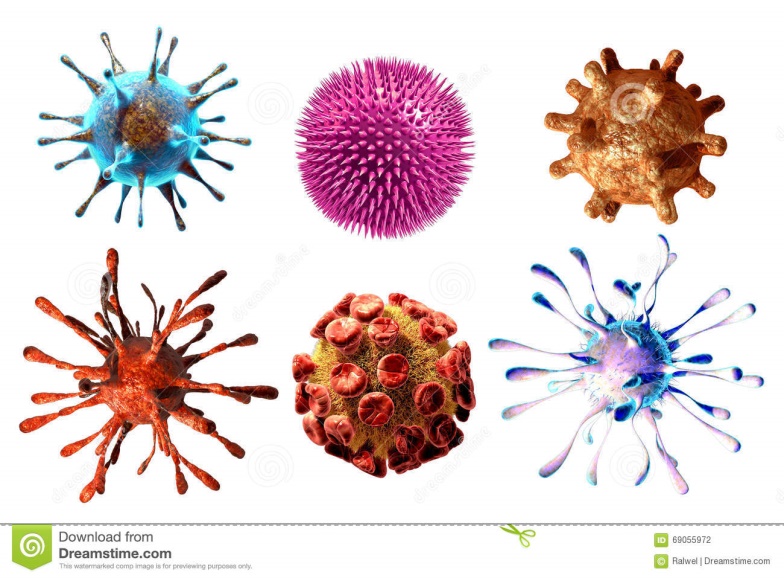 BACTERIA
VIRUSES
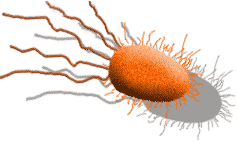 Syphilis
HIV
Chlamydia  trachomatis
Human Papilloma Virus  (HPV)
Neisseria gonorrhoeae
Hepatitis A,B,C
Gardnerella vaginalis, Mycoplasma hominis, 
Ureaplasma urealyticum, Streptococcus B, 
Stafilococcus aureus
Herpes Simplex type 1-2
HHV-8 Kaposi Sarcoma
Genital ulcera by Haemophilus ducreyi
Molluscum Contagiosum virus
Granuloma by Klebsiella granulomatis
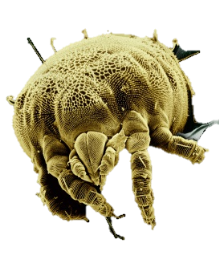 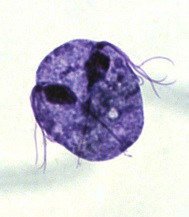 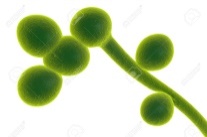 PARASITES
MYCOSIS
PROTOZOA
Thricomonas Vaginalis
Candida Albicans
Pediculosis
Scabies
Sexually transmitted infections
http://www.who.int/mediacentre/factsheets/fs110/en/index.html
http://www.bashh.org
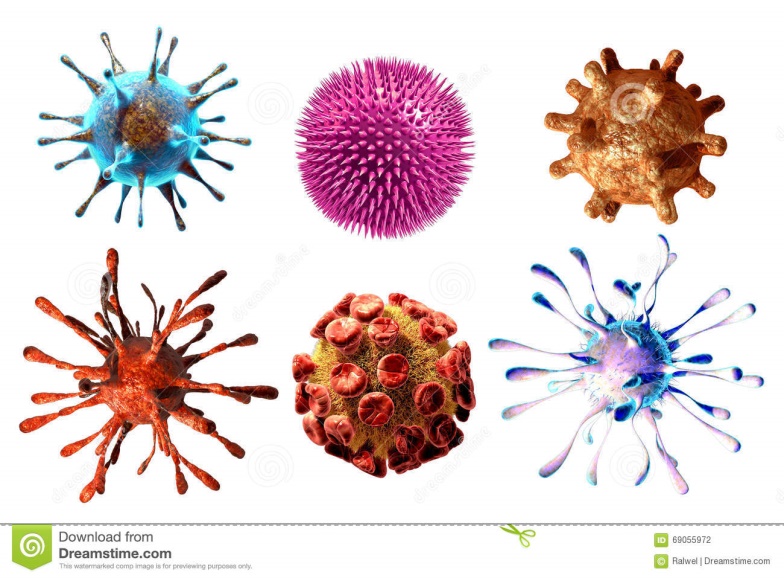 BACTERIA
VIRUSES
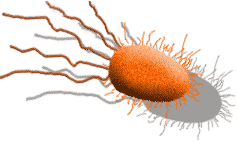 Syphilis
HIV
Chlamydia  trachomatis
Neisseria gonorrhoeae
Therefore, sexually active individuals from countries at risk should be screened at a minimum with blood tests for HIV and Syphilis and urinary tests 
for Chlamydia trachomatis and Neisseria gonorrhoea, 
even if they do not have symptoms.
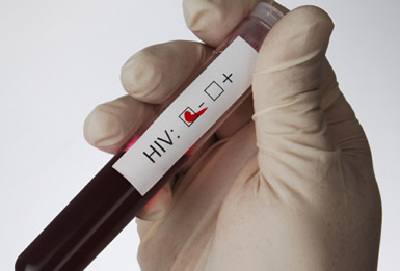 Sexually transmitted infections
http://www.who.int/mediacentre/factsheets/fs110/en/index.html
http://www.bashh.org
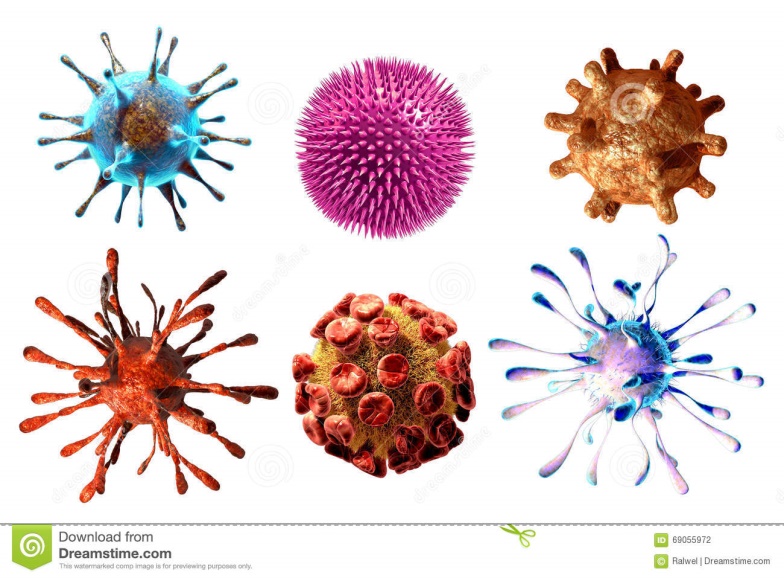 BACTERIA
VIRUSES
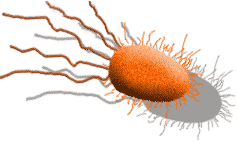 Syphilis
HIV
Chlamydia  trachomatis
Human Papilloma Virus  (HPV)
Neisseria gonorrhoeae
Hepatitis A,B,C
Moreover, all sexually active individuals, should be given advice on safer sex, contraception and screening for cervical cancer which is caused by some types of human papilloma viruses.
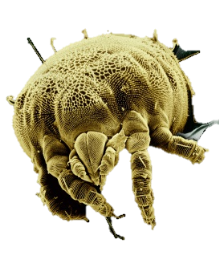 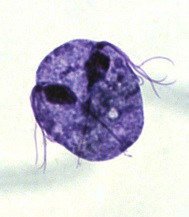 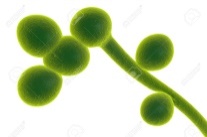 PARASITES
MYCOSIS
PROTOZOA
Thricomonas Vaginalis
Candida Albicans
Pediculosis
Scabies
Sexually transmitted infections
http://www.who.int/mediacentre/factsheets/fs110/en/index.html
http://www.bashh.org
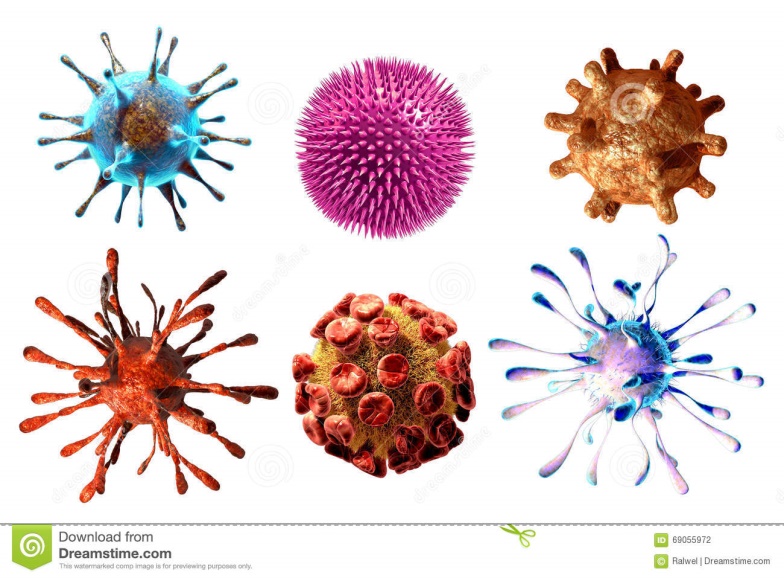 VIRUSES
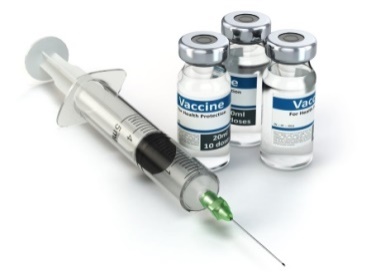 Human Papilloma Virus  (HPV)
Hepatitis  A , B, C
Primary prevention of some serious consequences of sexually transmitted infections should, therefore, include VACCINES, for human papilloma viruses and also for hepatitis B.
Contraception use
Migrant women generally have a lower rate of contraceptive use than 
non-migrant women
LC Poncet et al. Eur J Contracept Reprod Health Care (2013); E Wiebe. Can Fam Physician (2013); G Omland. BJOG (2014)
Contraceptive information for migrants  that addresses existing knowledge gaps and other culturally relevant concerns needs to be enhanced
E Wiebe. Can Fam Physician (2013)
[Speaker Notes: Sistemare inglese]
Counselling
during pregnancy & puerperium
Lauria et al. Ann Ist Super Sanità 2014
Health professionals should take every opportunity, such as during pregnancy, childbirth and puerperium to provide information and counselling  to improve knowledge and awareness of contraception and other health issues
OPPORTUNITIES
to help migrant women to mix with local-born women and to get out their own environment,
to create relationships with other migrants,
to also involve  males
The use of effective contraceptives in the postpartum period is similar (65%) between country born Italians and migrants
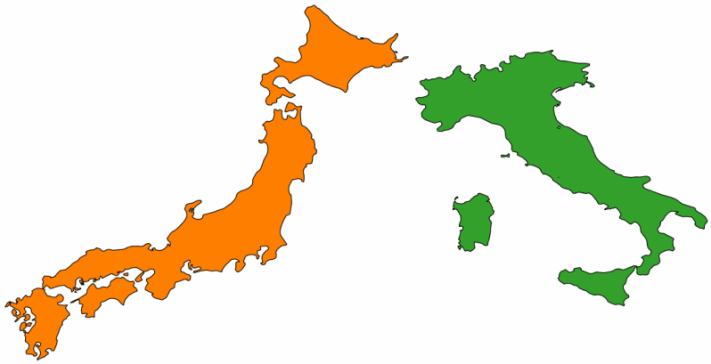 [Speaker Notes: Aggiugnere sotto cartina italia]
Project 
“Born with Culture”
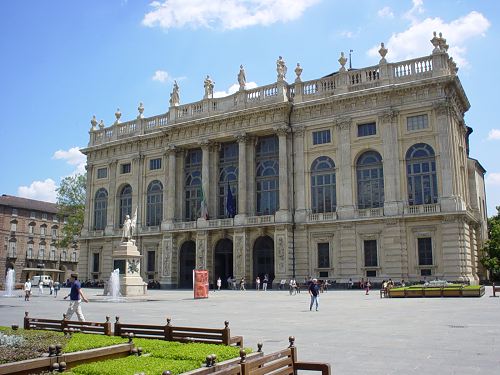 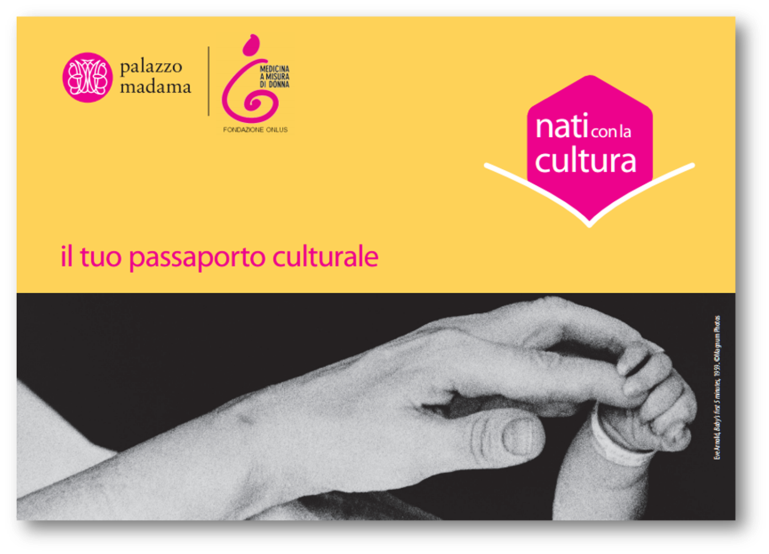 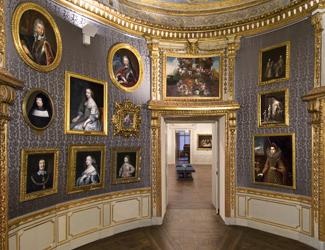 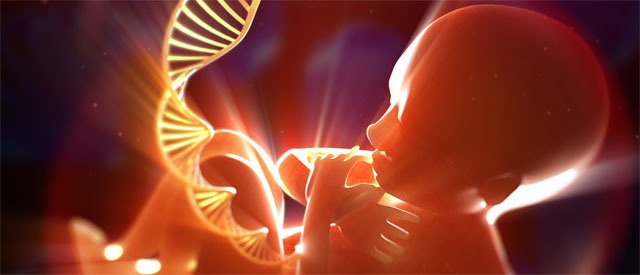 FOETAL PROGRAMMING
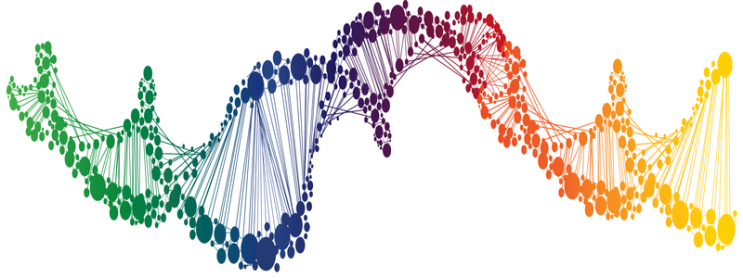 RISK    IDENTIFICATION
INDIVIDUAL BIOMARKERS
ACTIONS
WINDOWS of OPPORTUNITIES
Birth
Foetus
FUNCTIONAL / STRUCTURAL REPROGRAMMING of the ORGANS
Decreased likelihood
of disease
Maternal Mortality
Pedersen et al  Matern Child Health J 2014
Western Europe. A meta-Analysis
MIGRANT vs LOCAL-BORN WOMEN
RR(95% CI)
Overall maternal  mortality
2.00 (1.72-2.33)
Direct  maternal  mortality
2.65 (1.88-3.74)
Death due to obstetric complications, 
interventions, incorrect treatment
Indirect  maternal  mortality
1.83 (1.37-2.45)
Death due to previous existing diseases or diseases 
that developed during pregnancy and which were not due to direct obstetric causes
MIGRANT women in Western European Countries have an EXCESS RISK 
of maternal mortality, both from direct and indirect causes
[Speaker Notes: Fare il riquadro sotto con questo stile, vedere ombre sulle righe rosse]
Maternal Mortality
Philibert et al. BJOG 2008
Metropolitan  France
BY CAUSE
Foreign vs French
Adj OR for age (95% CI)
Total (all causes)
2.04 (1.51-2.77)
1.91 (1.03-3.55)
Haemorrhage
4.58 (2.31-9.08)
Hypertensive disorders
1.02 (0.36-2.91)
Amniotic fluid embolism
3.93 (1.17-13.15)
Infections
The MAIN CAUSES of increased maternal mortality in migrants include 
hypertensive disorders, infections and haemorrhage
[Speaker Notes: Aggiungere punti su altri dati mancanti]
Maternal Mortality
Philibert et al. BJOG 2008
Metropolitan  France
BY CAUSE
Foreign vs French
Adj OR for age (95% CI)
Total (all causes)
2.04 (1.51-2.77)
1.91 (1.03-3.55)
Haemorrhage
4.58 (2.31-9.08)
Hypertensive disorders
1.02 (0.36-2.91)
Amniotic fluid embolism
3.93 (1.17-13.15)
Infections
This increased maternal mortality is partly related to suboptimal care probably as a consequence of COMMUNICATION PROBLEMS, such as failure or inability to report symptoms that may delay the administration of appropriate treatment or even lead to no diagnosis being made.
[Speaker Notes: Aggiungere punti su altri dati mancanti]
Maternal Morbidity
Urquia et al. Eur J Pub Health 2015
Canada (Province of Ontario), Australia (State of Victoria), Denmark
IN THREE HIGH-MIGRATION SETTINGS
2,322,907 total deliveries, 479,986 (21%) in migrants
SEVERE MATERNAL COMPLICATIONS such as hypertensive disorders, haemorrhage and uterine rupture were higher in SUB-SAHARAN
AFRICAN WOMEN  in all three receiving countries
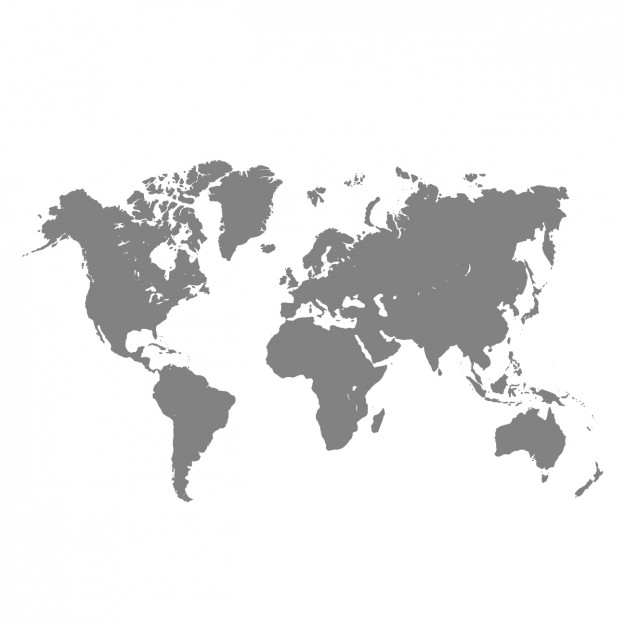 [Speaker Notes: Cartina del mondo con canada australia e danimarca]
Preterm delivery
Gagnon AJ et al. Soc sci med 2009
Meta-analysis of 11 studies
THE RISK of PRETERM DELIVERY is significantly higher in
African – and Asian – born migrant women compared to that of the receiving country women
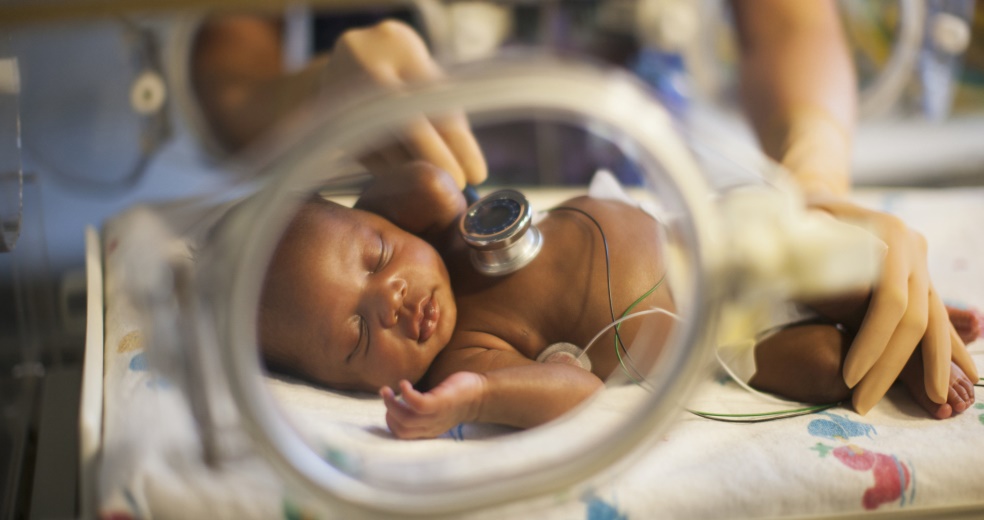 STILLBIRTHS and INFANT DEATHS
Gissler et al Acta Obstet Gynecol  2009
MORTALITY RISK in babies born to migrants is the greatest  among refugees and non European migrants to Europe
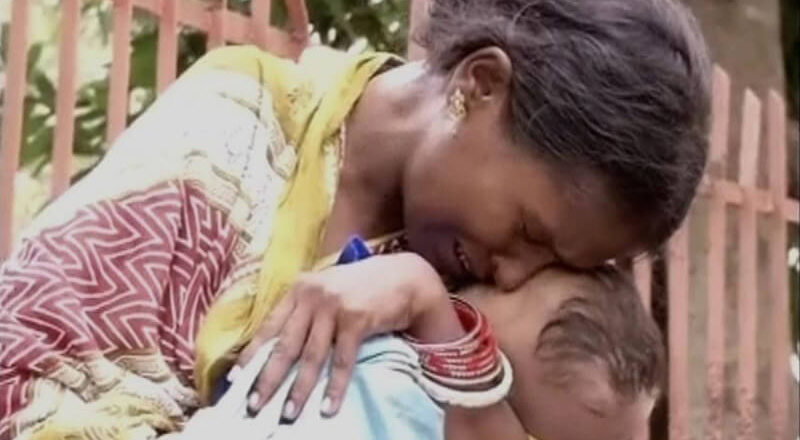 [Speaker Notes: Bambino morto]
POTENTIAL POLICY OPTIONS
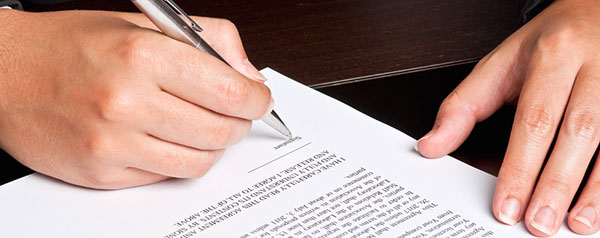 [Speaker Notes: Rendere più generali le slides su potential policy options, verificare se ci sono dati sul 2016. Vedere slide che erano state eliminate dalla ppt]
The MASSIVE SURGE in MIGRANTS ENTERING EUROPE  poses
EXTRA CHALLENGES
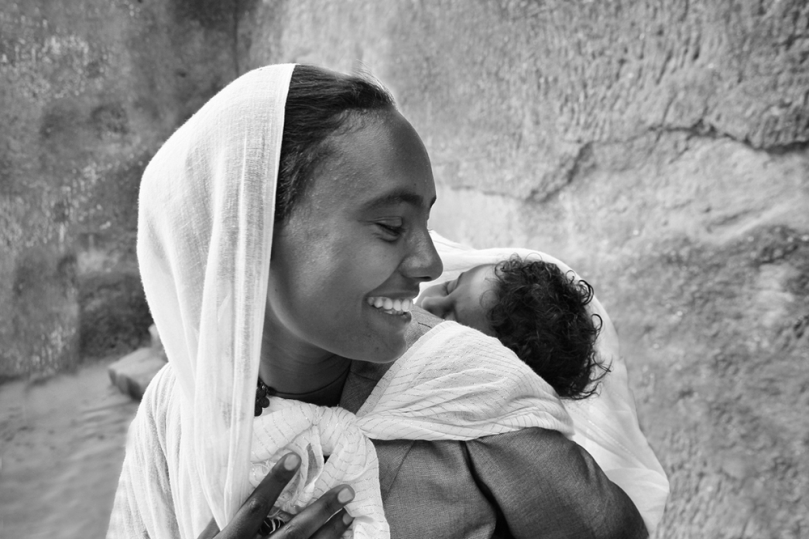 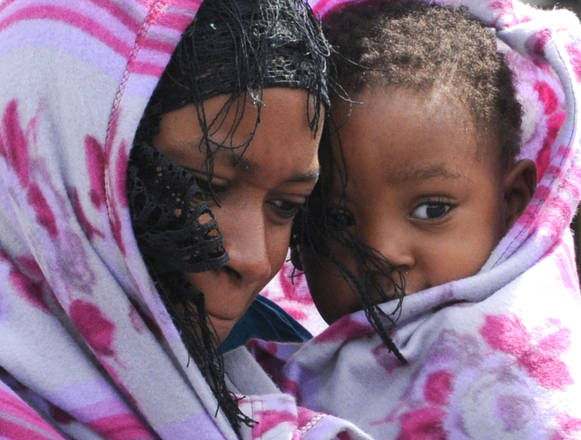 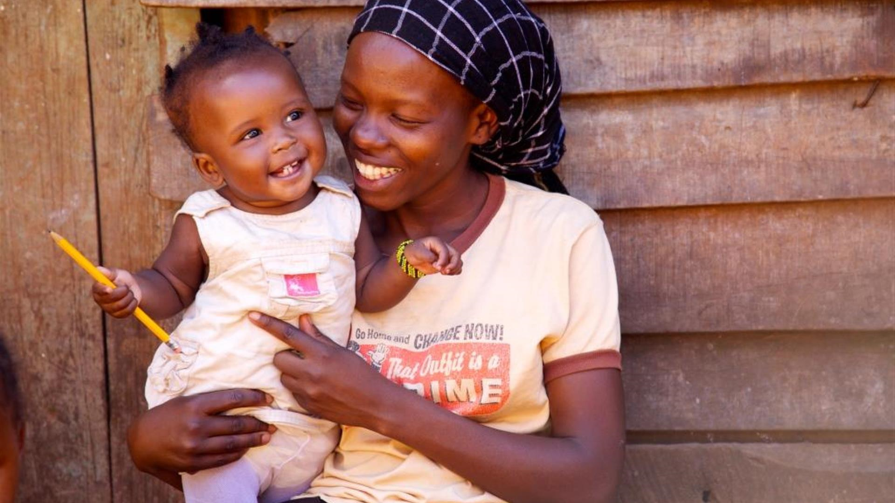 [Speaker Notes: Rivedere fascia azzurra, extra challenges più grande o su una riga sola]
What migrant women said
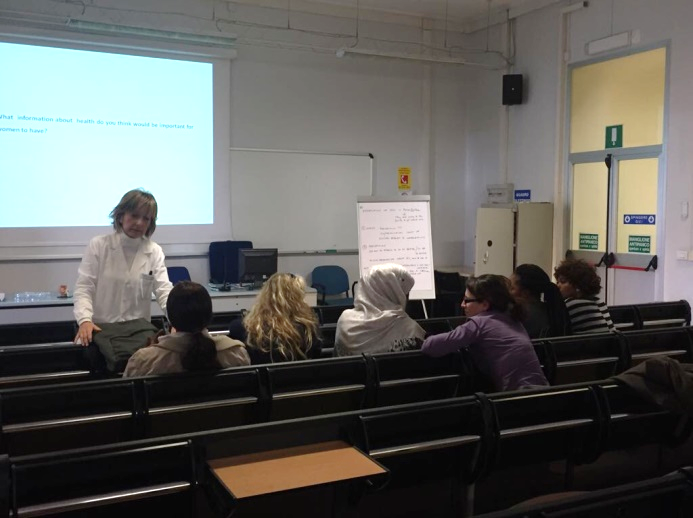 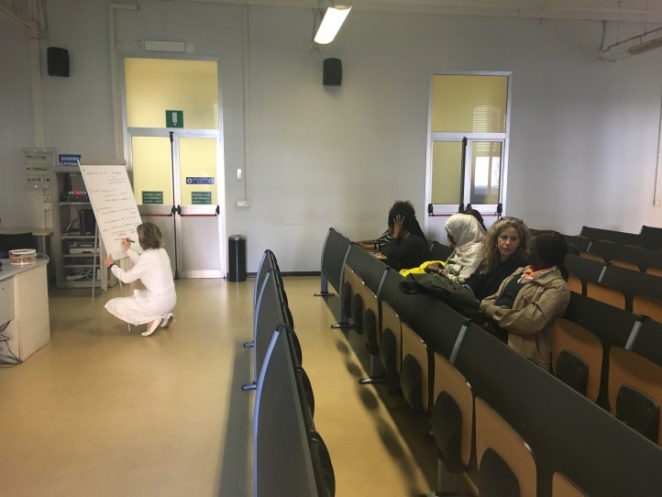 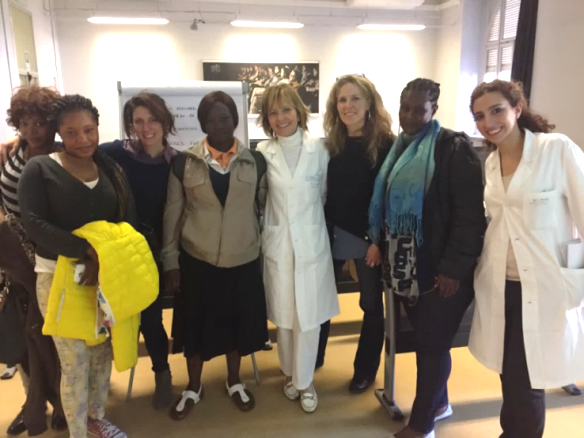 [Speaker Notes: Provare a fare a scritte azzurre con riquadri e scritte.]
What migrant women said
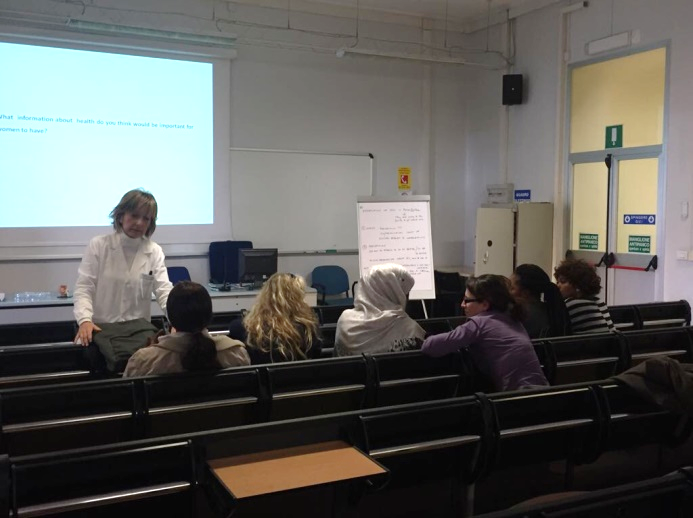 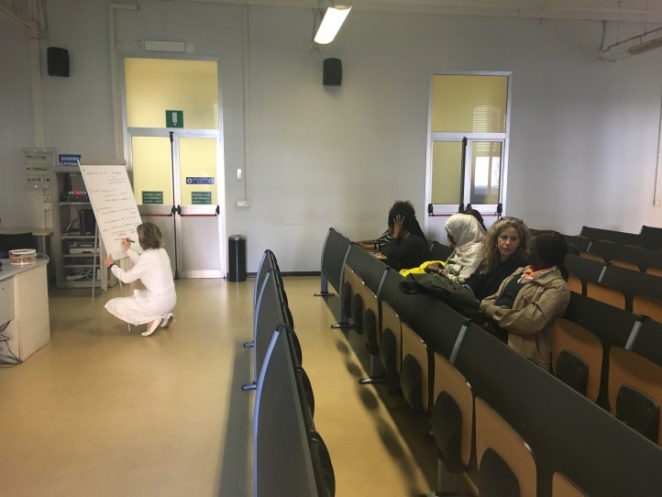 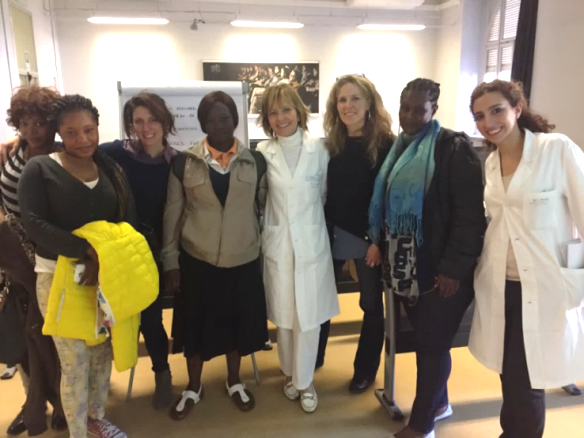 What do you think about the health care you have been given so far in Italy?
“We are happy about Italian National Health Service”
Appreciation of Italian National Health Service vs African System (they send money to their families to get medical care)
[Speaker Notes: Provare a fare a scritte azzurre con riquadri e scritte.]
What migrant women said
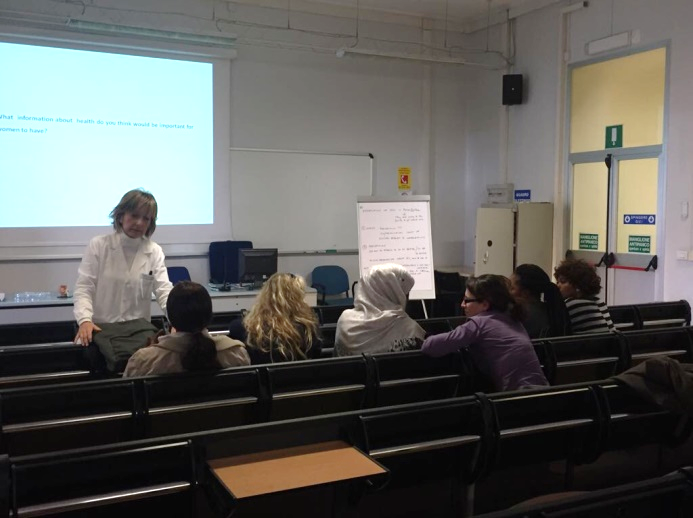 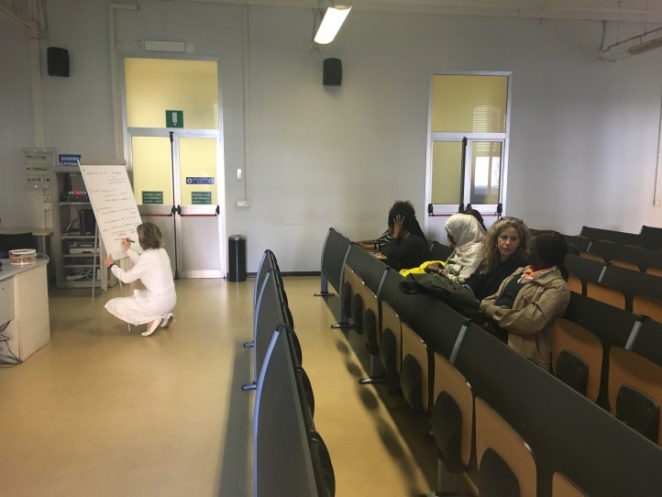 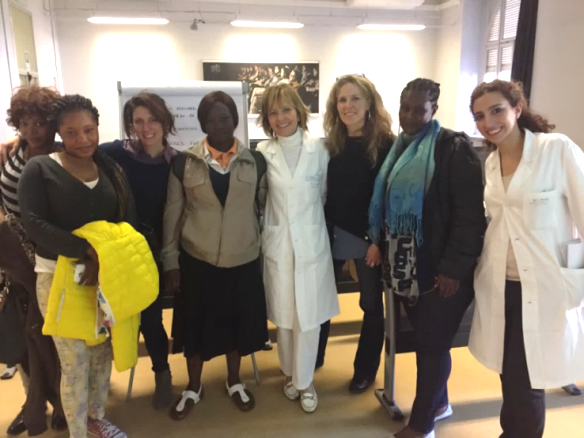 What are the most important needs, as far as health is concerned, for women coming from other countries?
Gynaecological check-up
Information on prevention of sexually transmitted diseases and on contraception 
in a form they can understand.
They wanted men also to be informed
Information about the National Health System, how they can use it and where to go
[Speaker Notes: Provare a fare a scritte azzurre con riquadri e scritte.]
What migrant women said
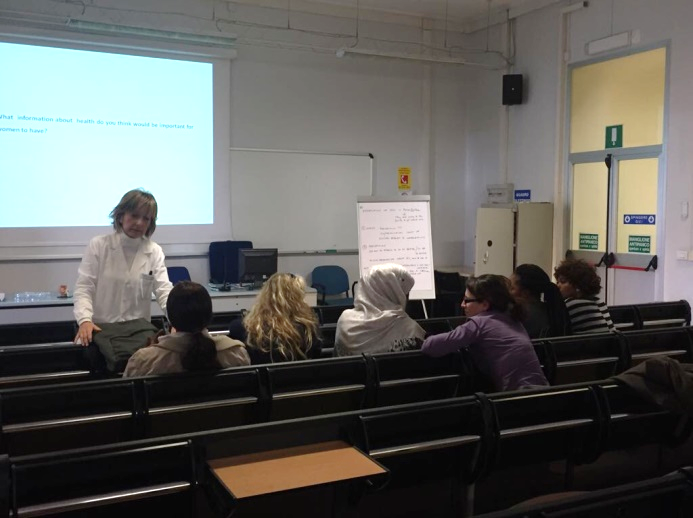 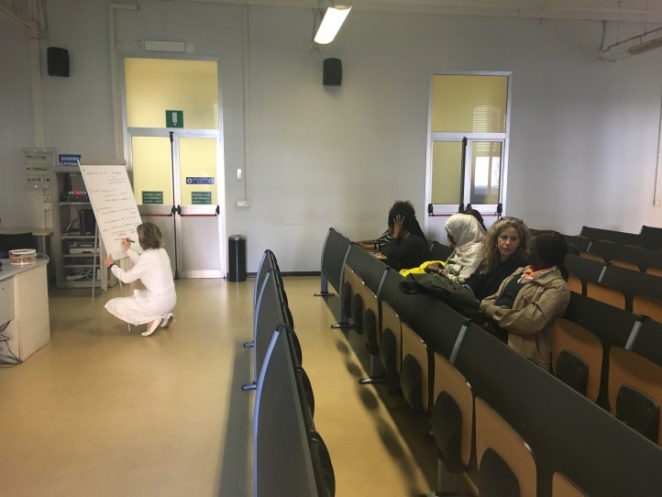 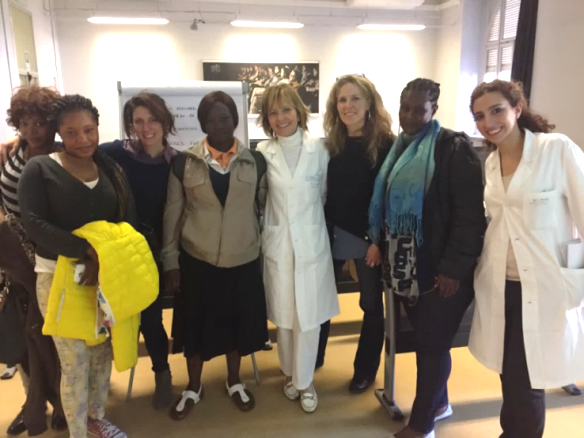 When and how information about health should be given to migrant women?
Immediate and compulsory chek-up on arrival
Counselling on not being afraid of going to hospital or seeing a doctor
Information on priority areas of prevention should be given to men and women
both immediately and later in more detail through meetings with professionals 
and written material to keep
[Speaker Notes: Provare a fare a scritte azzurre con riquadri e scritte.]
What migrant women said
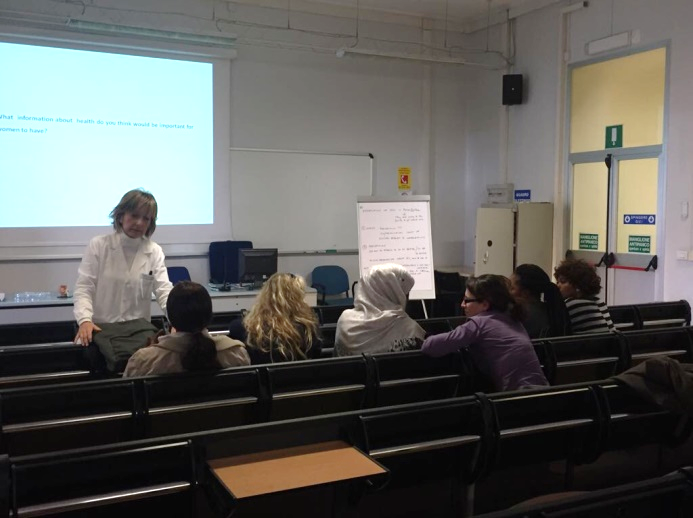 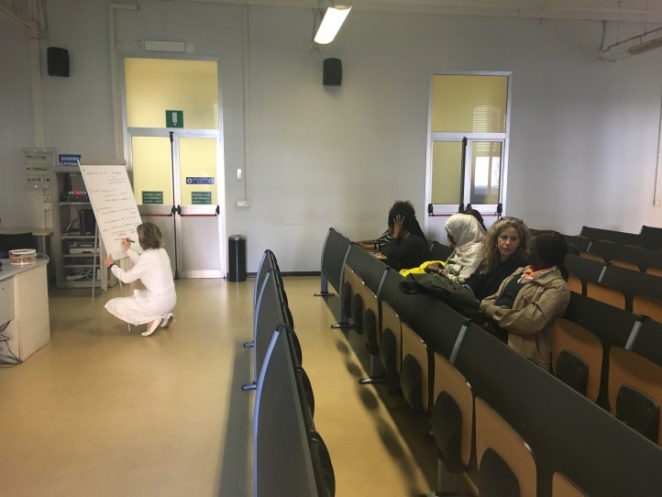 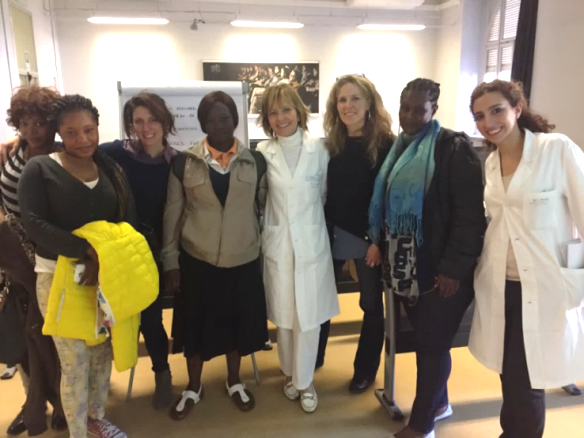 When asked about their knoweldge of the anatomy of their genital tract,
cervical cancer prevention, HPV vaccines and the importance of 
pre-conceptional counselling….
The said they knew NOTHING at all and WANTED to LEARN ABOUT IT
[Speaker Notes: Provare a fare a scritte azzurre con riquadri e scritte.]
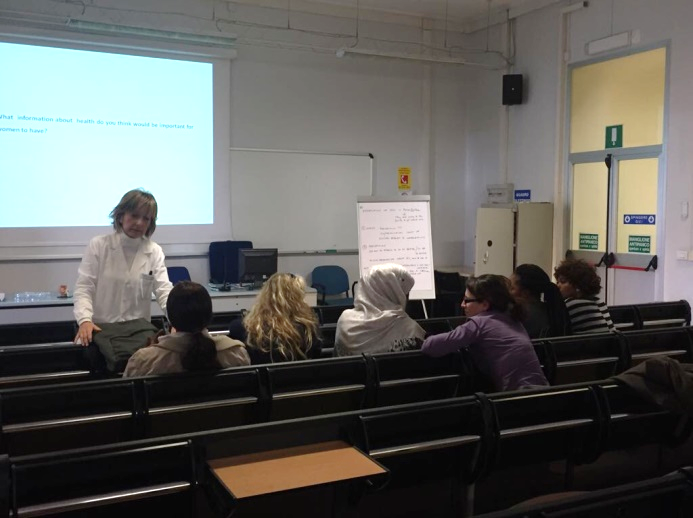 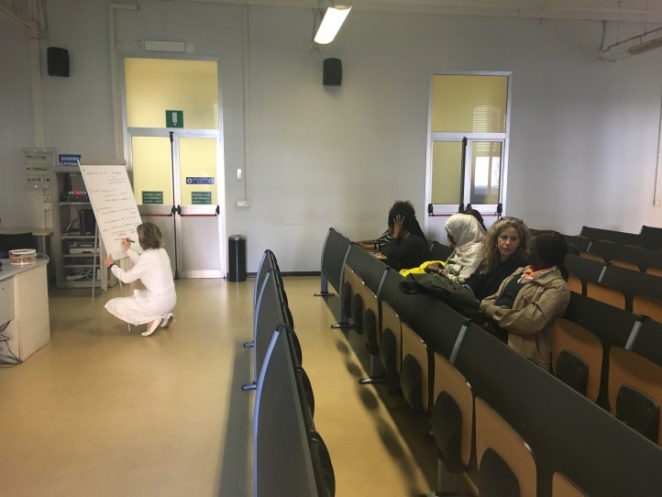 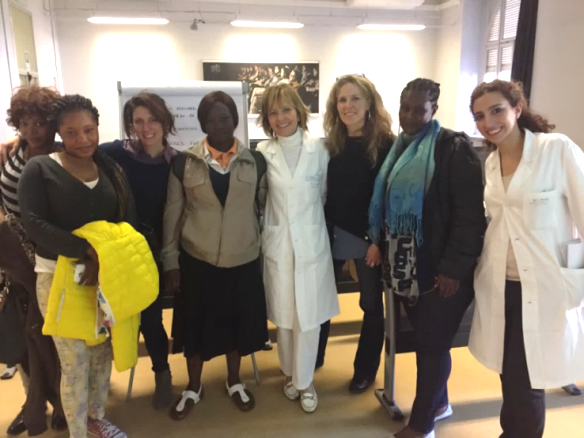 Following their feedback
increased meetings with pregnant and non-pregnant migrant and local-born women
WORD of MOUTH DISSEMINATION to OTHER WOMEN
[Speaker Notes: Provare a fare a scritte azzurre con riquadri e scritte.]
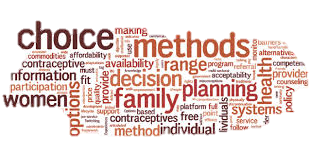 PROMOTING and INVESTING in FAMILY PLANNING CAN BE A COST–EFFECTIVE 
way to improve migrant women’s health and prevent unintended pregnancies
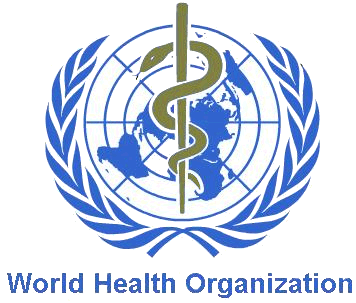 HEALTH EVIDENCE NETWORK SYNTHESIS REPORT 45 (2016)
[Speaker Notes: Aumento interlinea sopra e carattere o su 3 righe]
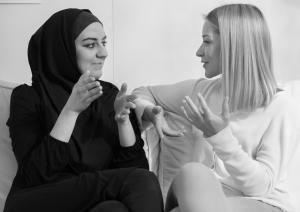 EDUCATIONAL MATERIAL is to be provided in a CULTURALLY SENSITIVE way and INTERPRETERS and OTHER SUPPORTIVE SERVICES must be offered
TRAINING PROFESSIONAL STAFF on issues such as intercultural communication, 
culturally sensitive care and specific female health risks in migrants is to be encouraged 
to favour the provision of CULTURALLY SENSITIVE CARE
INCREASED NUMBER OF WORKSHOPS around the world
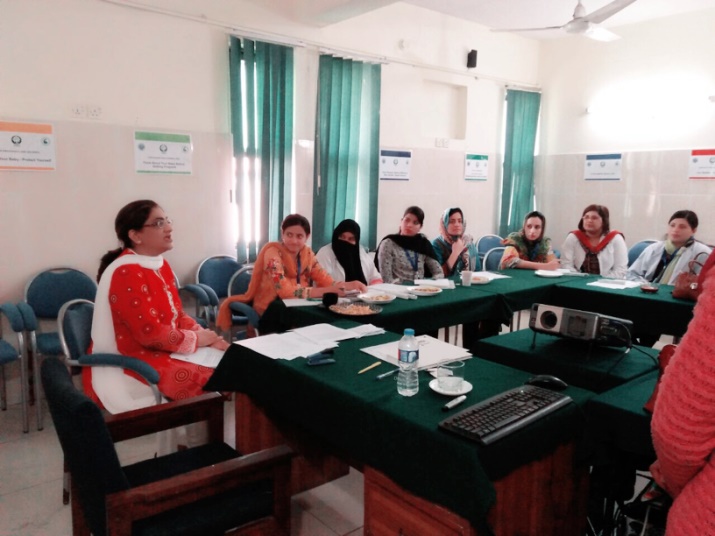 [Speaker Notes: Rivedere interlinea provare due fasce. Immagine sovrapposizione]
A difference can be made by adopting an approach where 
human rights are fully integrated into women’s healthcare
Health
Benefit from Science
Life
Confidentiality
Information
Privacy
Autonomy
Decision making
Non-discrimination
Family Size and Spacing
Freedom from inhumane treatment
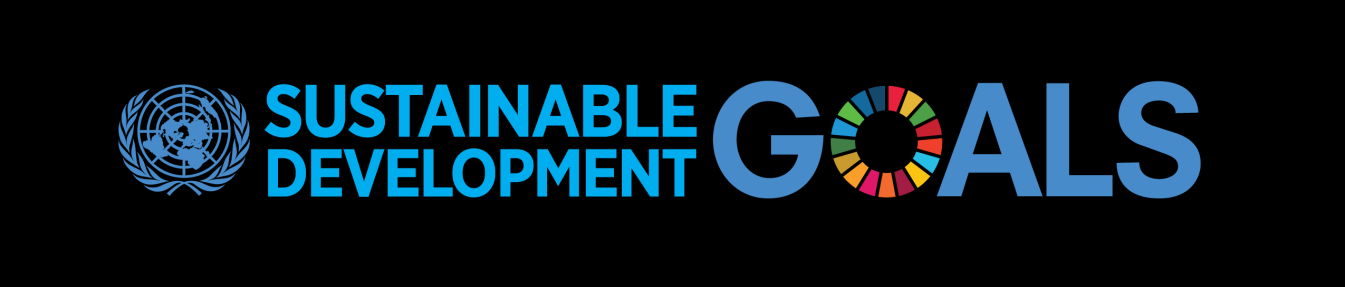 2015-2030
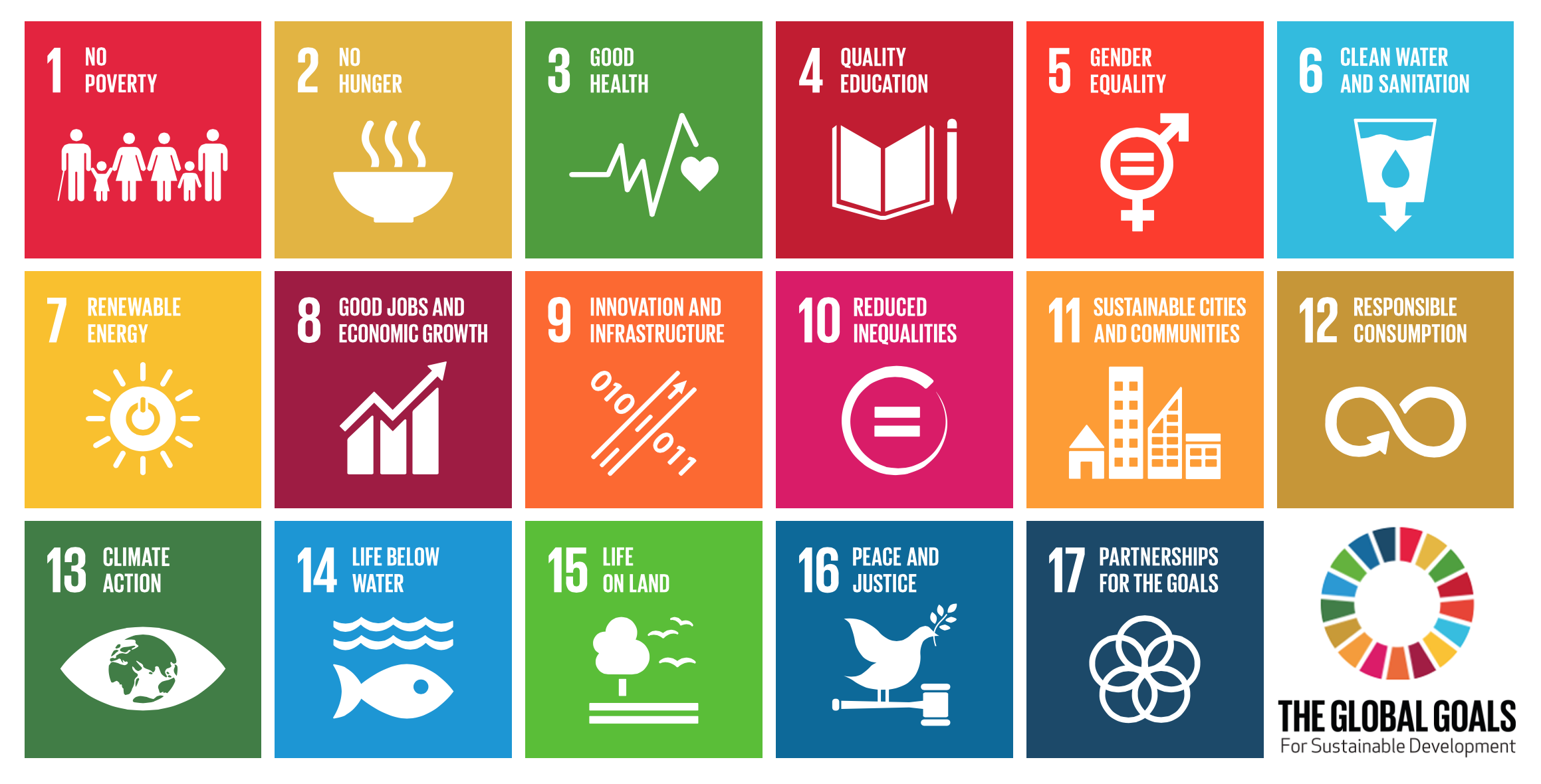 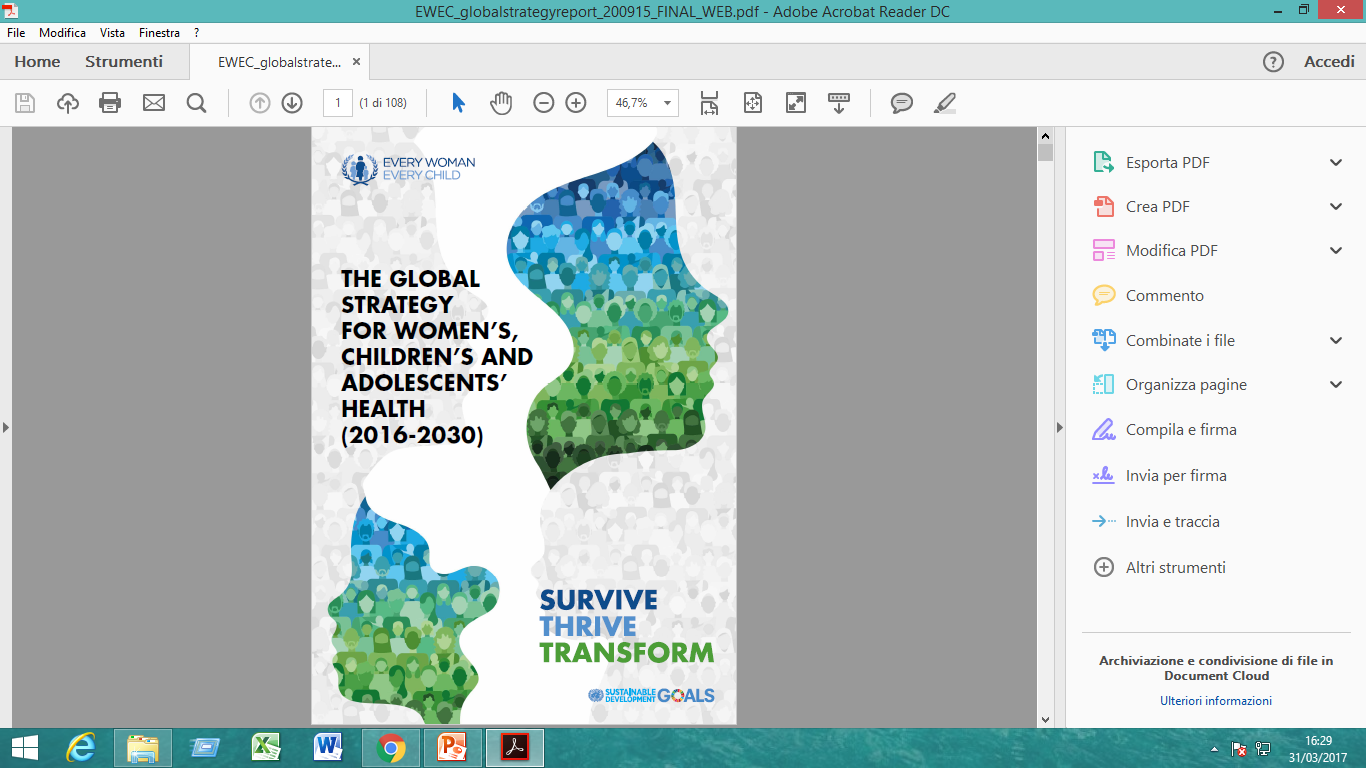 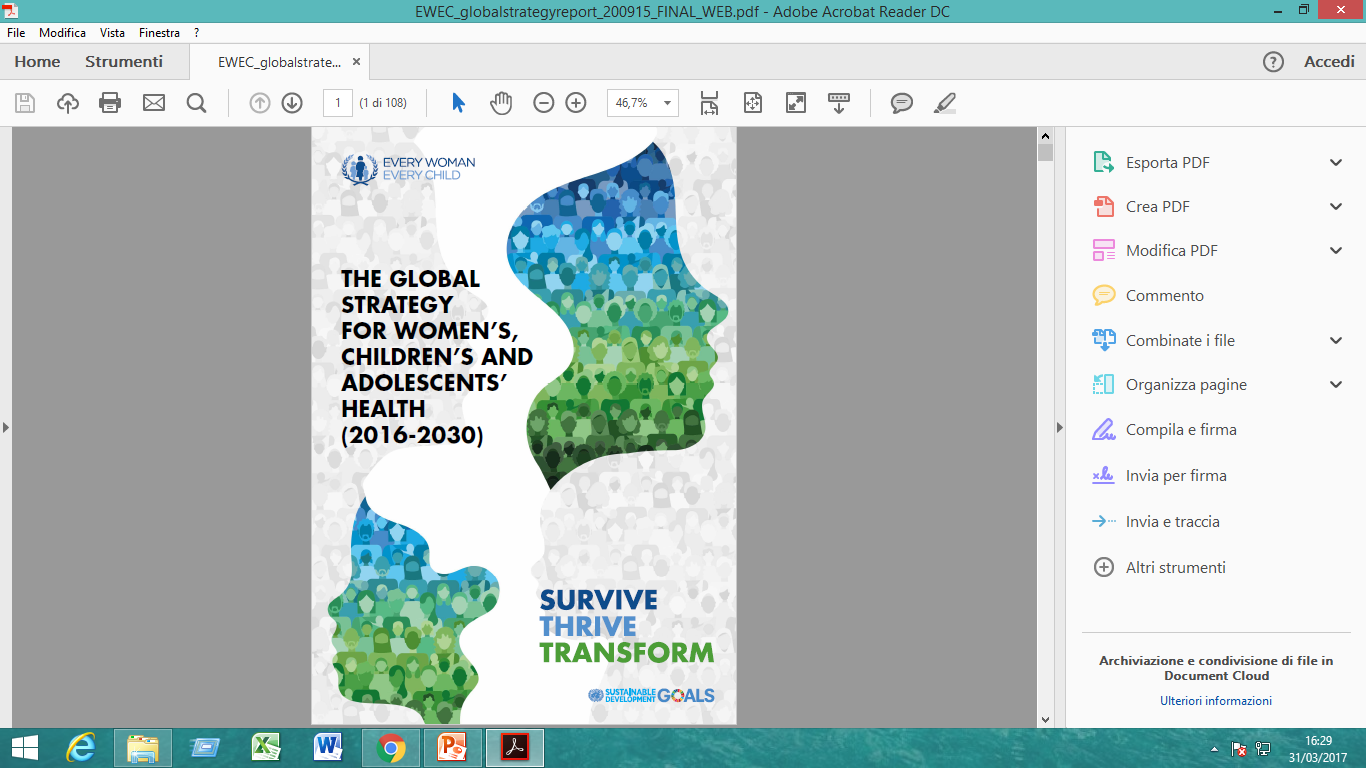 THE GLOBAL
STRATEGY
FOR WOMEN’S,
CHILDREN’S AND
ADOLESCENTS’
HEALTH
(2016-2030)
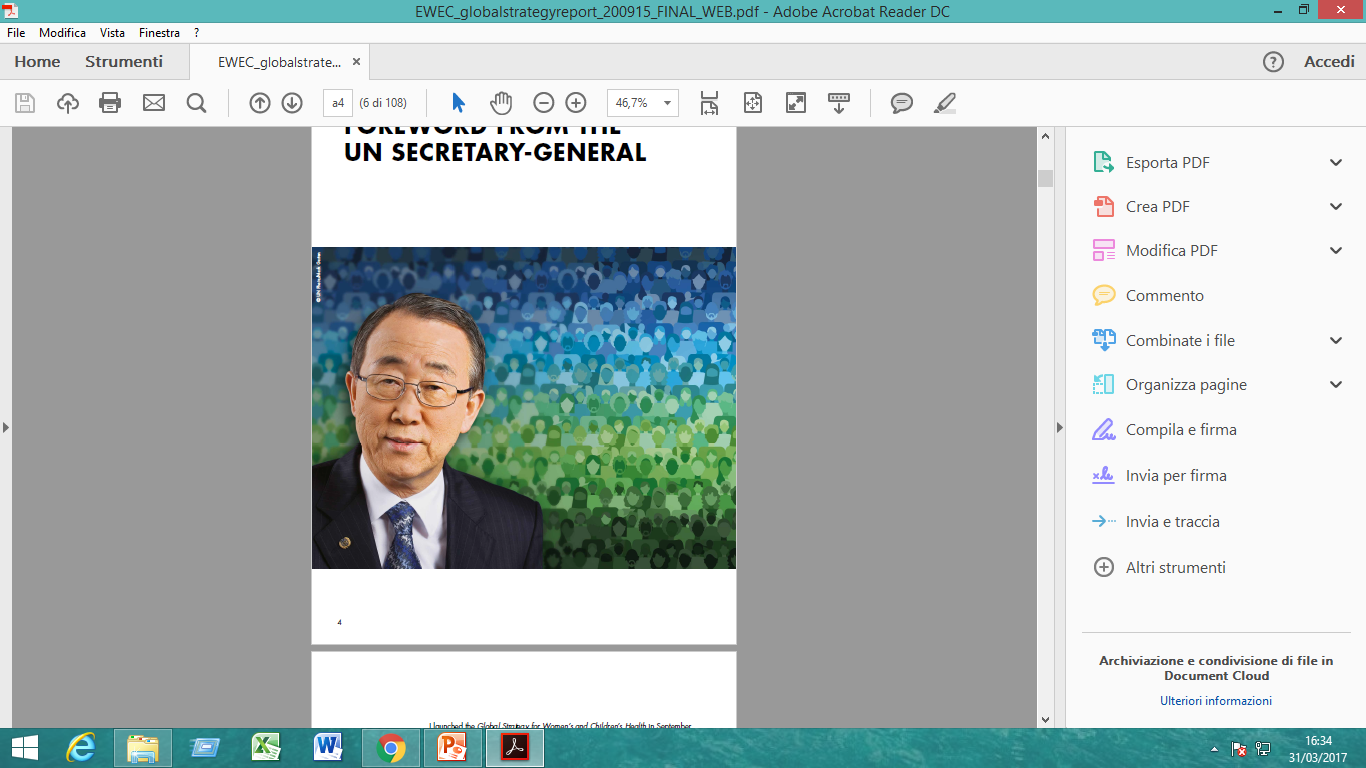 Ban Ki-moon
“…By helping to create an enabling environment for health, the GLOBAL STRATEGY aims to transform societies so that women, children and adolescents everywhere can realize their rights to the highest attainable standards of health and well-being.
This, in turn, will deliver enormous social, demographic and economic benefits”
“It is a grand vision. But it is achievable.”
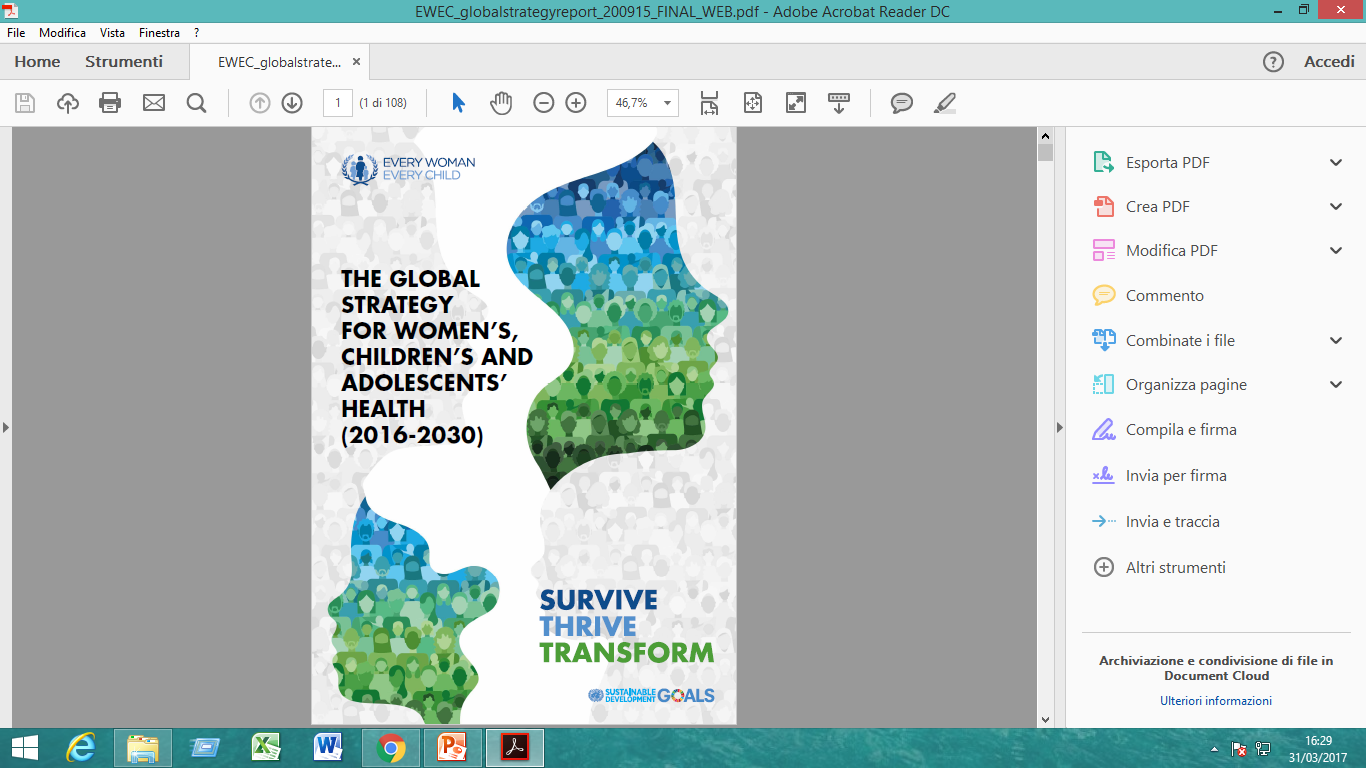 THE GLOBAL
STRATEGY
FOR WOMEN’S,
CHILDREN’S AND
ADOLESCENTS’
HEALTH
(2016-2030)
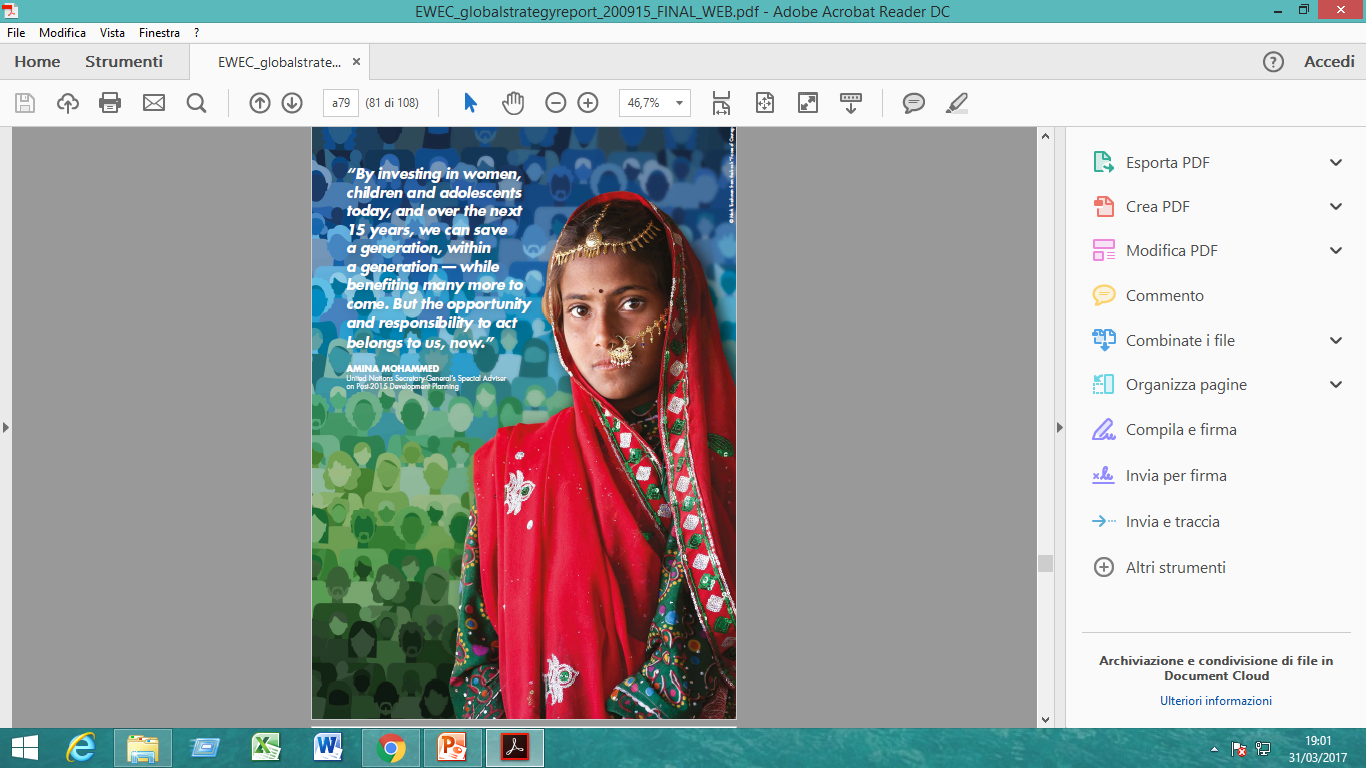 The opportunity and reponsability to act belong to us, NOW.
We all have a role to play
The Global Strategy can only be implemented through collective action and collaborative effort: everyone has a critical role to play in improving the physical and mental health of women, children and adolescents, everywhere.
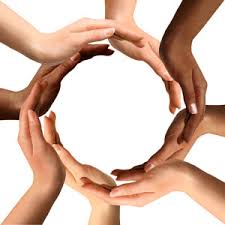